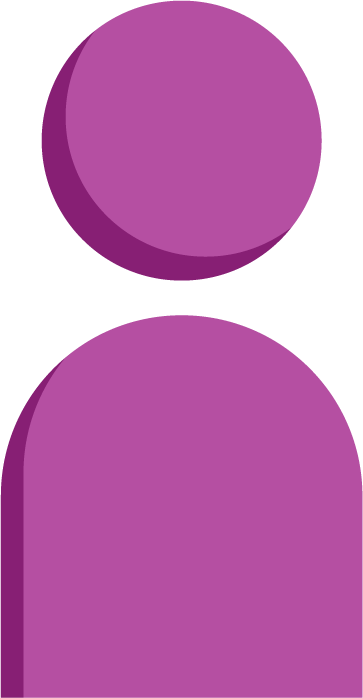 Introduce the sounds
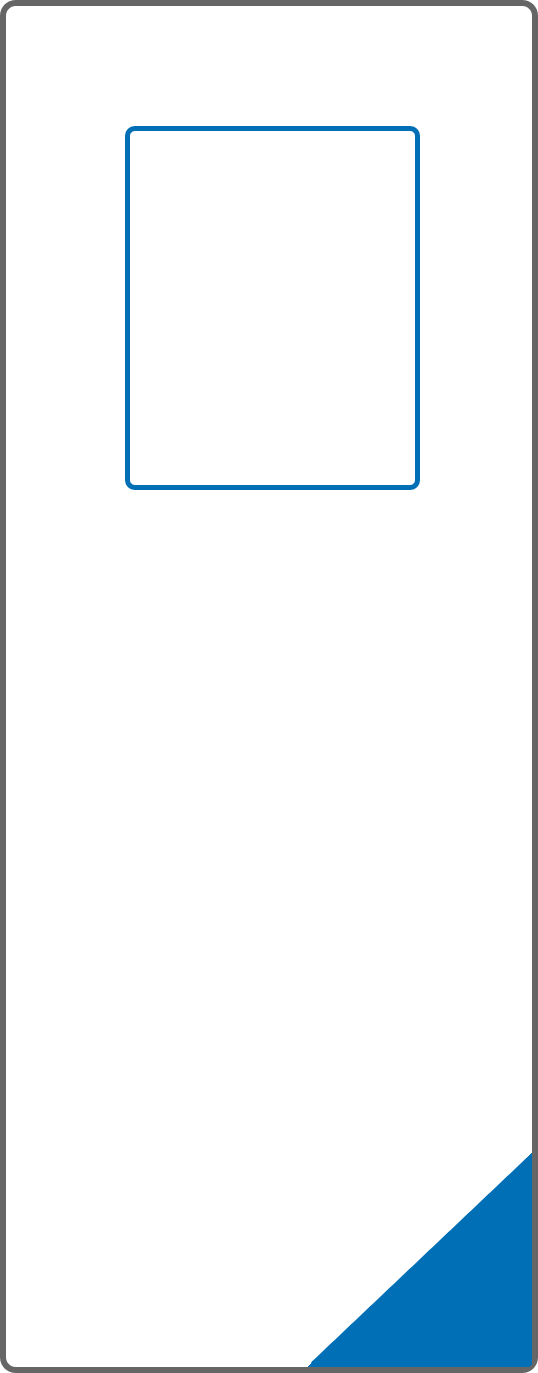 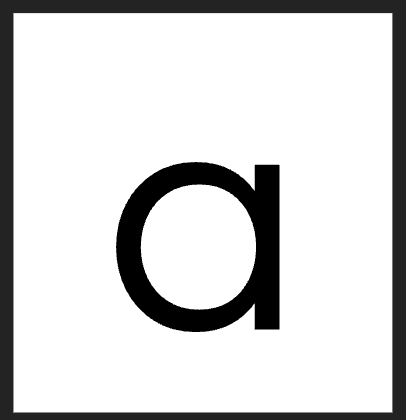 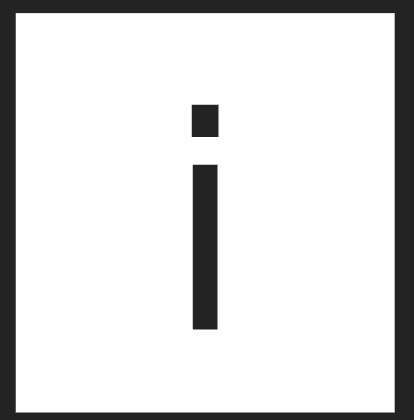 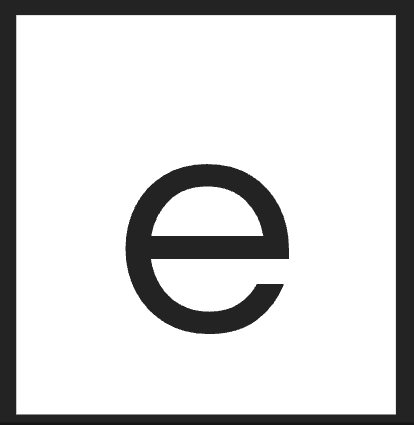 CVCC 
Words
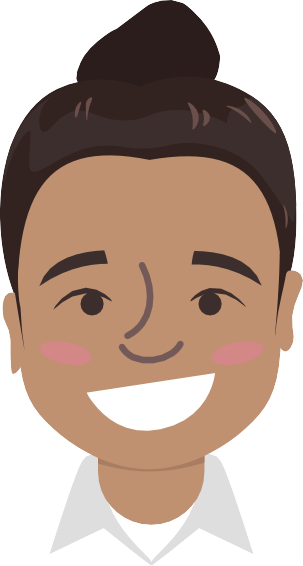 fuzz 
/f/ /ŭ/ /z/
= fuzz
It’s time to learn new sounds! 

We use the sound rule to help us read!
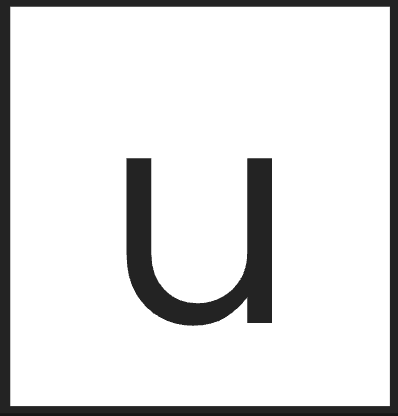 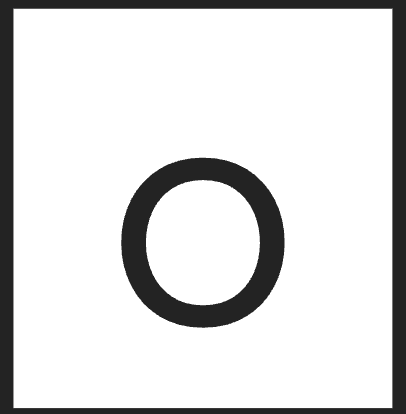 [Speaker Notes: See lesson plan for specific instructional guidance.

Introduce the Sound! 
Say: Learning new sounds is so cool! Repeat our chant after me! 
"It's time to learn new sounds! 
We use the sound rule to help us read!"
Do: Say one sentence at a time of the Introduce the Sound chant and ask the students to repeat after you.
Say: Let's learn a super cool new rule today!

Say: In Unit 3 we are going to explore the double consonant rule of consonant vowel consonant consonant words. Remember that letters are either a vowel (a, e, i, o, u) or a consonant (other letters). Words in this unit will begin with a consonant, then have a vowel, and finish with two consonants. When we read CVCC words, most words have the short vowel sound for the vowel. For example, fuzz is a CVCC word, so we read the word /f/ /u/ /z/ = fuzz. Let's review the short sounds of the vowels.
Do: Show the a, e, i, o, u sound letter cards and review the sounds.
Say: We use the short vowel sound and sometimes a special sound called a schwa sound when we read CVCC words. We will explore CVCC words during this lesson that use the short vowel sound.]
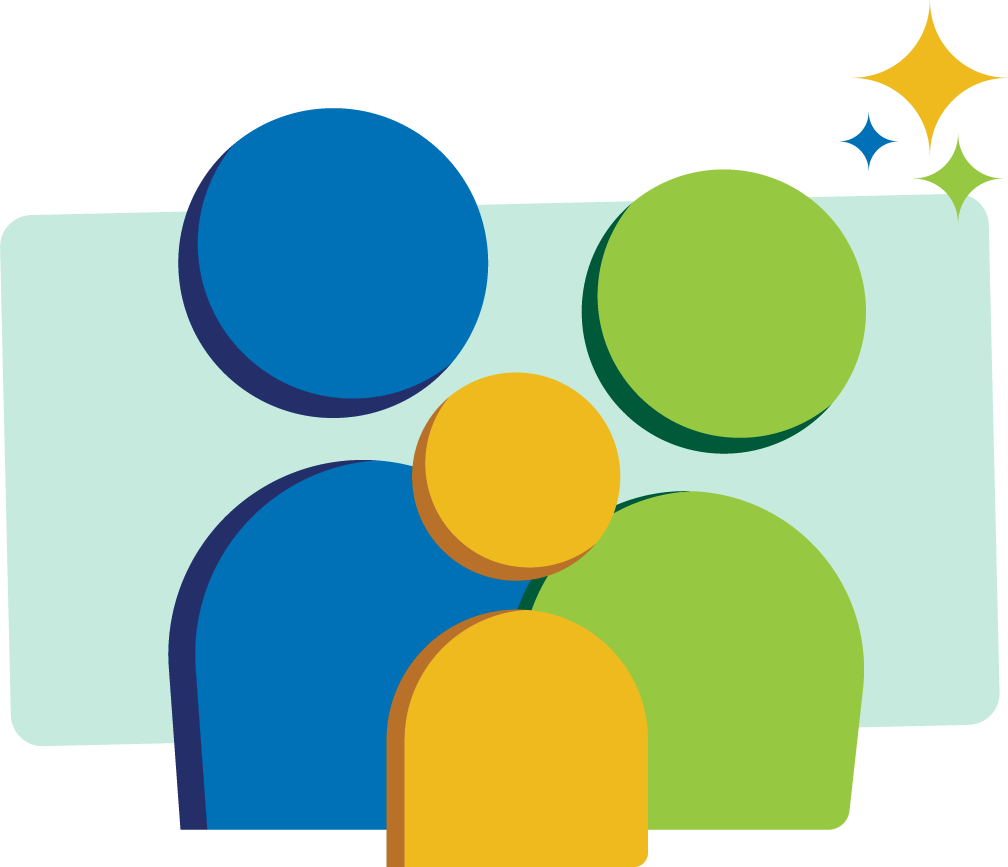 Blend the sounds
pass
Family Activity
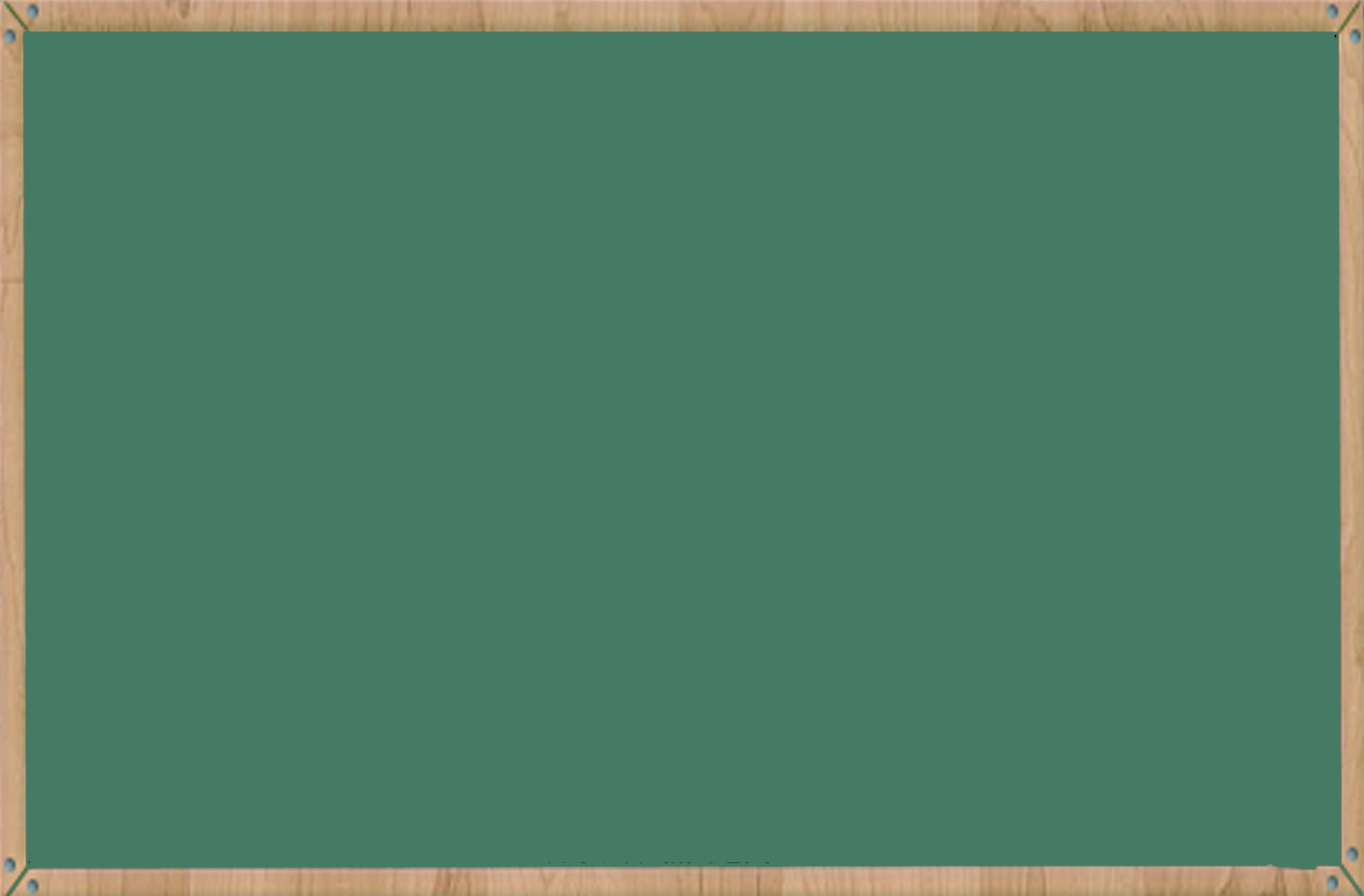 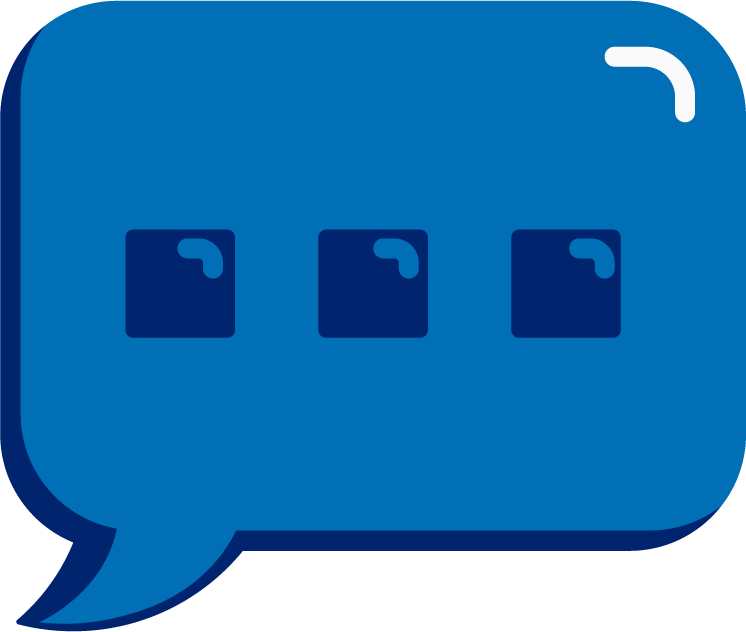 press
It’s time to blend the sounds!

It’s time to blend the sounds to help us read the words smoothly!
[Speaker Notes: See lesson plan for specific instructional guidance.

Blend the Sounds! 
Say: Blending sounds helps us read the words smoothly! Repeat our chant after me! 
"It's time to blend the sounds! 
It's time to blend the sounds to help us read the words smoothly!" 
Do: Say one sentence at a time of the Blend the Sounds chant and ask the students to repeat after you.
Say: Let's practice blending the sounds in some words today!

Say: When we blend the sounds in words, it helps us read the words smoothly. Let's try it.
Do: Point to the word pass.
Say: This word begins with a consonant, p. Next comes a vowel, a. It ends with two consonants, ss. When we put these two consonants together they make the same sound /s/. Pass is a CVCC word. Another name for a CVCC word is a double consonant word, because it ends with two consonants. Because it's a CVCC word it can have a short vowel or the vowel can make that special sound called a schwa sound. I know that I will use the short vowel sound for a, /a/. Now that I know what kind of word it is, and what vowel sound to use, I can blend the sounds together to read the word. /p/ /a/ /s/ = pass. Let's blend it together now using our Double Decker Elkonin Boxes.
Do: Listen as the students blend the word pass.
Say: Let's look at another word.
Do: Point to the word press.
Say: This word begins with a two consonants, pr. Next comes a vowel, e. It ends with two consonants, ss. When we put these two consonants together they make the same sound /s/. Press is a CVCC word. Another name for a CVCC word is a double consonant word, because it ends with two consonants. Because it's a CVCC word it can have a short vowel or the vowel can make a that special sound called a schwa sound. I know that I will use the short vowel sound for e, /e/. Now that I know what kind of word it is, and what vowel sound to use, I can blend the sounds together to read the word. /p/ /r/ /e/ /s/ = press. Let's blend it together now using our Double Decker Elkonin Boxes.
Do: Listen as students blend the word press.
Do: Take notes on the students that can accurately blend the CVCC word and students that may need reteaching and/or additional support.
Say: Great thinking! Awesome job blending the sounds today!]
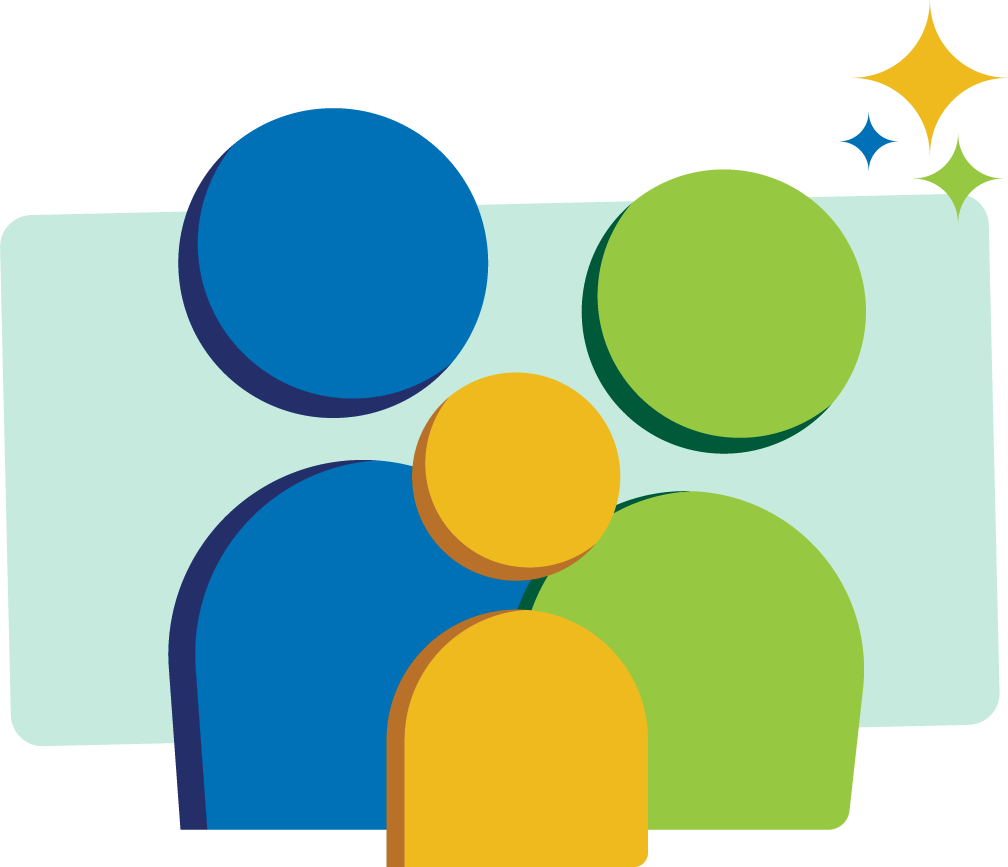 Read the words
dress
well
bell
Family Activity
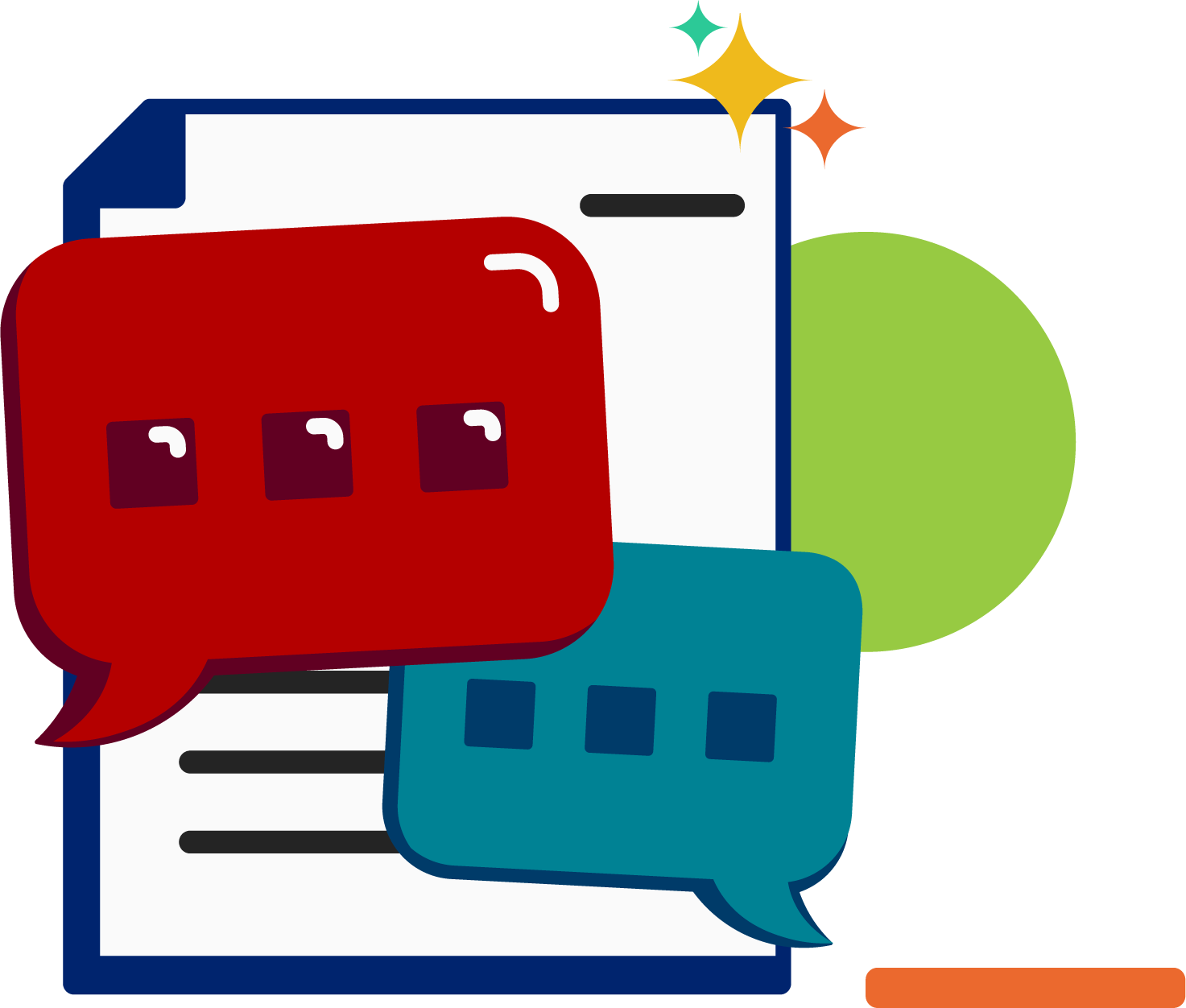 It’s time to read the words!

It’s time to read the words, so we can read smoothly, like we are speaking!
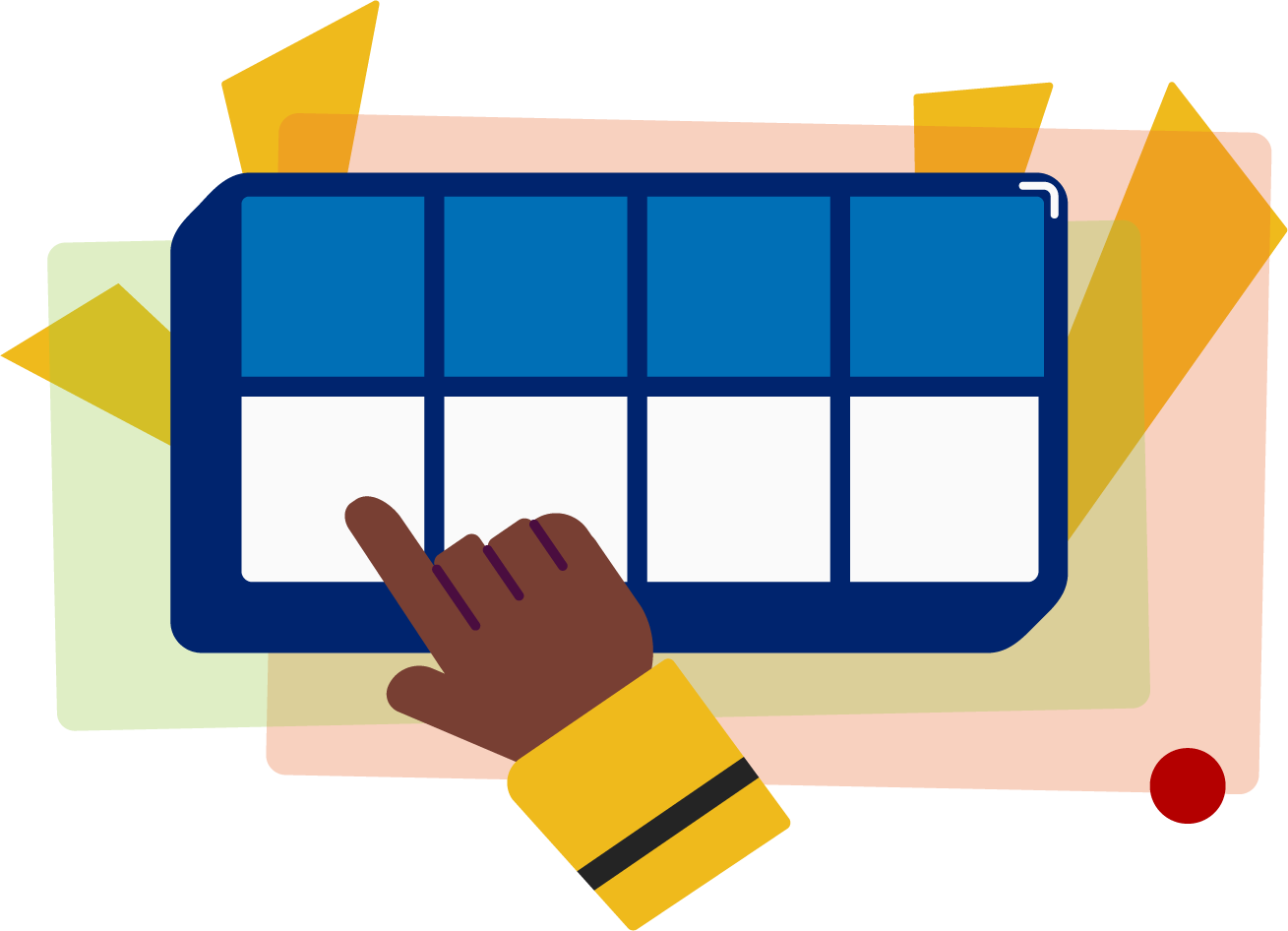 [Speaker Notes: See lesson plan for specific instructional guidance.

Read the Words! 
Say: When we practice reading the words, it can help us read the words faster and faster. This helps us learn to read smoothly like when we are speaking! Repeat our chant after me! 
"It's time to read the words! 
It's time to read the words, so we can read smoothly, like we are speaking!" 
Do: Say one sentence at a time of the Read the Words chant and ask the students to repeat after you.
Say: Let's practice reading words today!

Say: We are going to read the words. When we practice reading the words, it helps us read faster and faster. This helps us focus on what we can learn from the words. Let's look at the first word.
Do: Point to the word dress.
Say: When we read this word, we look to see what spelling pattern it uses so we know what vowel sound to make. I see a CVCC double consonant pattern. We'll use the short vowel sound. /d/ /r/ /e/ /s/ = dress. Let's blend it together now using our Double Decker Elkonin Boxes.
Do: Listen as students read the word. Take notes on the students that can accurately articulate the sounds and read the word and students that may need reteaching and/or additional support.
Say: Yes, the word is dress. Let's look at the next word. How would you read this word?
Do: Point to the word bell. Listen as students read the word. Take notes on the students that can accurately articulate the sound and read the word and students that may need reteaching and/or additional support.
Say: Yes, the word is bell. One more. What would the word be if I changed the /b/ sound to the /w/ sound?
Do: Listen as students read the word. Take notes on the students that can accurately articulate the sound and read the word and students that may need reteaching and/or additional support.
Say: Yes, the word is "well". Great thinking! Awesome job reading the words today!]
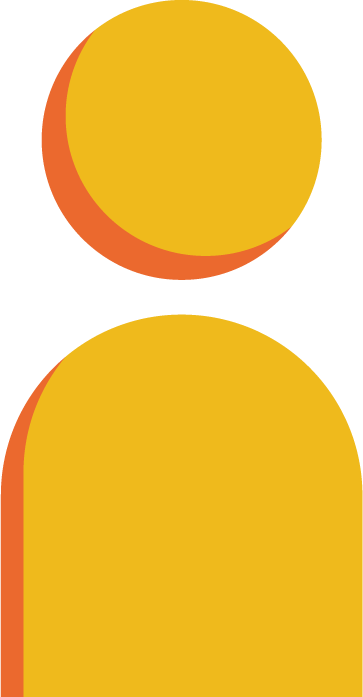 Decode the words
bass    pass  kiss     fuss		puff     fell	 tell	       gill
pill	 	jazz    	  fuzz
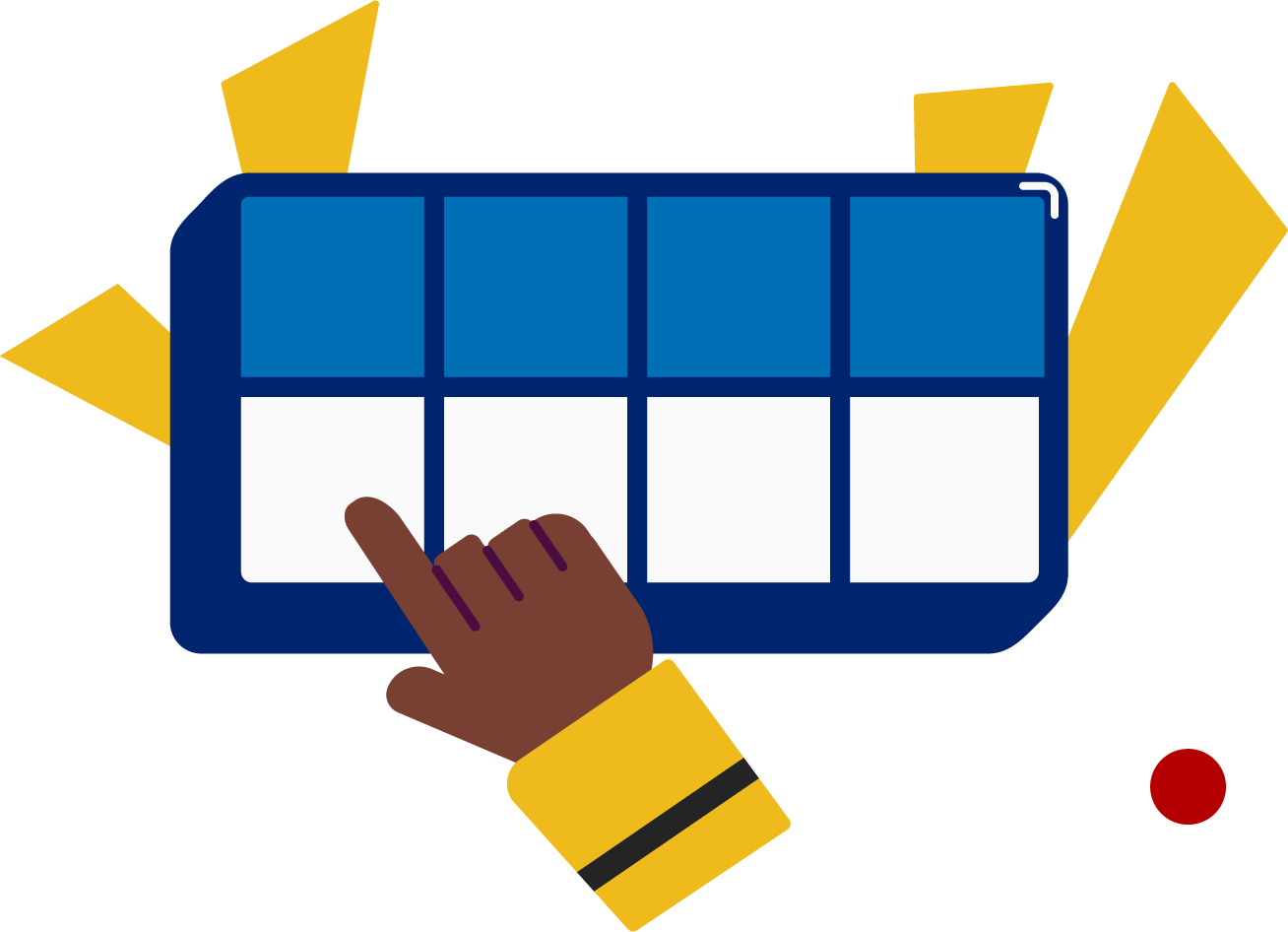 It’s time to decode the sounds in the words!

It’s time to decode the sounds in the words so we can read the words!
[Speaker Notes: See lesson plan for specific instructional guidance.

Decode the Words! 
Say: Decoding is when you break up the sounds in a word and read each sound one at a time. Then you blend the sounds together to read the word! Repeat our chant after me! 
"It's time to decode the sounds in the words! 
It's time to decode the sounds in the words so we can read the words!" 
Do: Say one sentence at a time of the Decode the Words chant and ask the students to repeat after you.
Say: Let's practice decoding the sounds in words today!

Say: We are going to decode the words. Remember, decoding is when you break up the sounds in a word and read each sound one at a time. Then you blend the sounds together to read the word! When we decode the sounds in words, it helps us read the words correctly.
Say: Look at our words for today.
Do: Point to the words.
Say: First, look at the spelling pattern to decide what vowel sound to use. Next, say each sound. Finally, blend the sounds together to read the words.
Do: Partner students.
Say: You and your partner work together to decode these words (bass, pass, kiss, fuss, puff, fell, tell, gill, pill, jazz, fuzz). I'll be by to listen. Use your Double Decker Elkonin Boxes.
Do: Listen as students decode the word. Take notes on the students that can accurately articulate the sounds and read the word and students that may need reteaching and/or additional support.
Say: Great thinking! Awesome job decoding words today!]
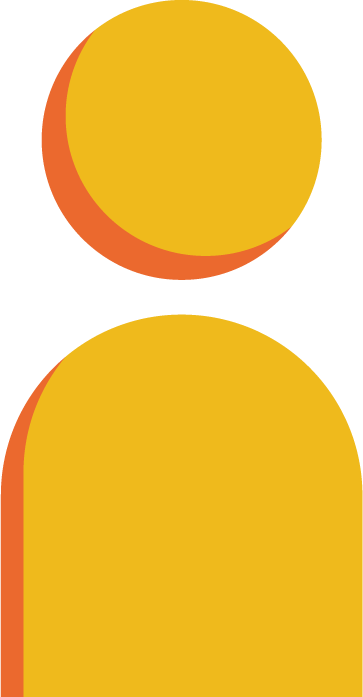 Spell the words
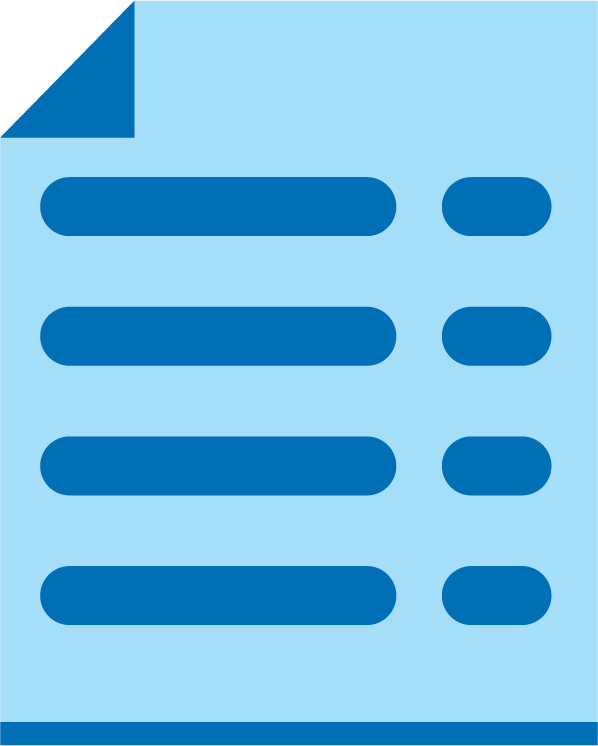 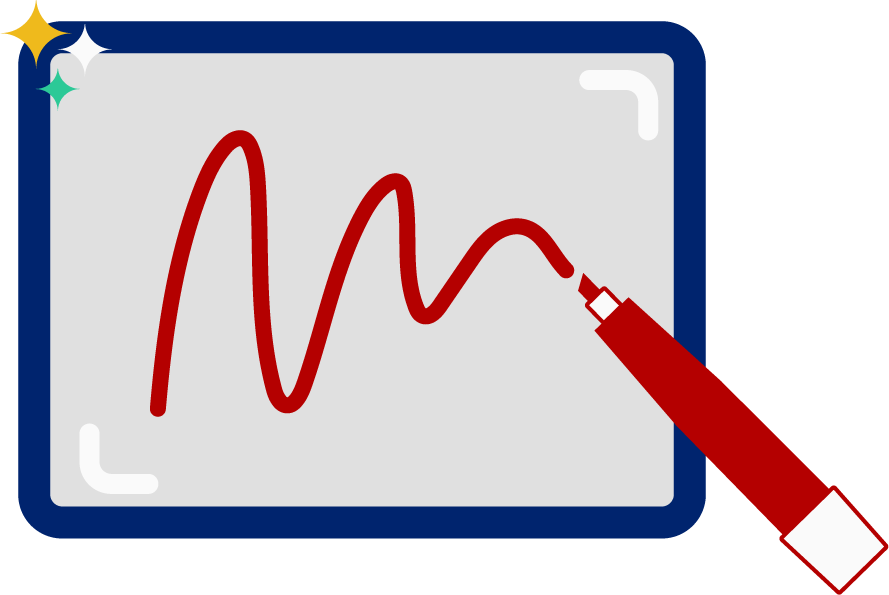 [Speaker Notes: See lesson plan for specific instructional guidance.

Follow the directions to administer the Formative Assessment for Level A, Unit 3.]
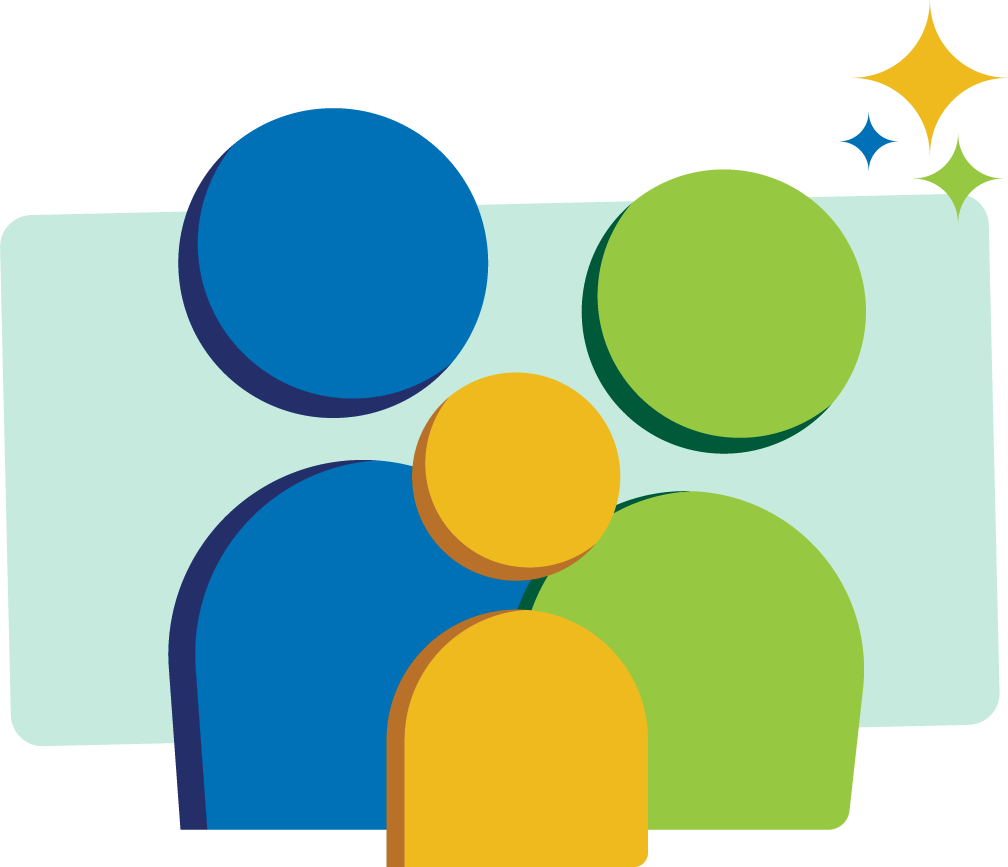 High Frequency Words
Family Activity
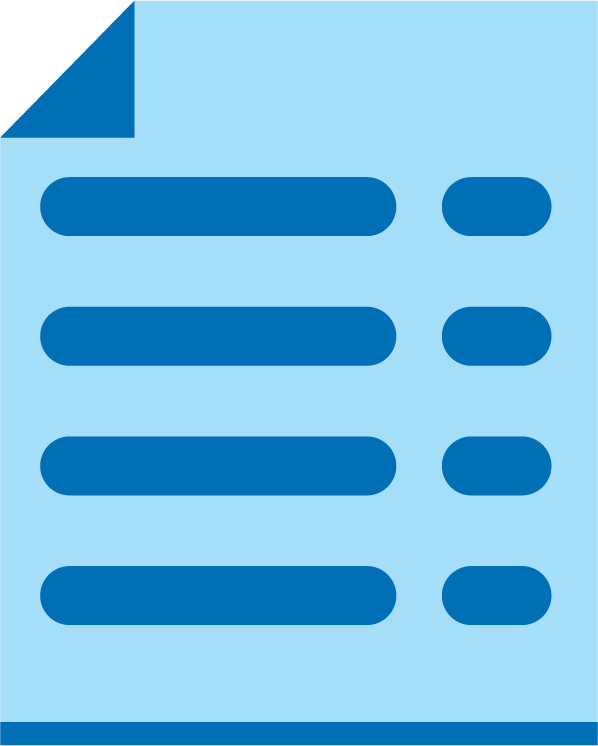 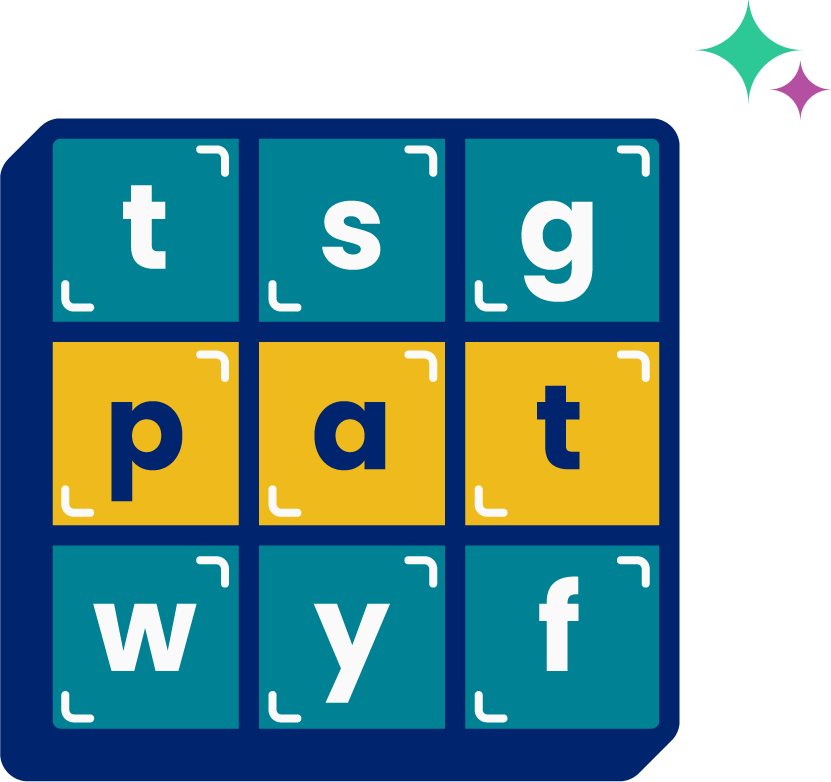 [Speaker Notes: See lesson plan for specific instructional guidance.

Given that you need to administer Level A, Unit 3 Formative Assessment, there is no new HFW. If you have time, review previously taught words.]